UP
長期照顧再進化—2.0與1.0的差別
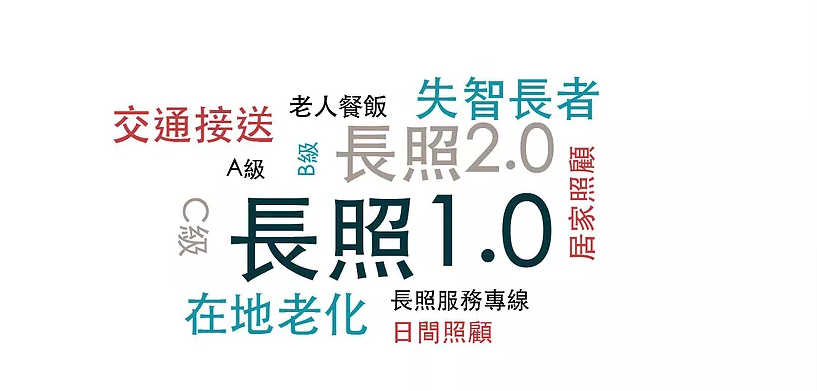 背景
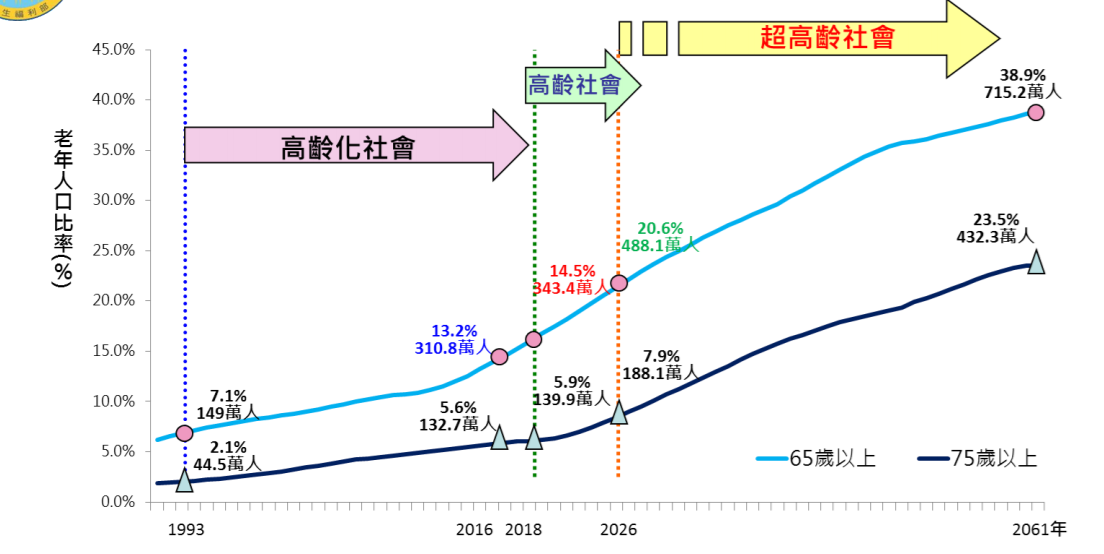 一、人口結構的快速老化，勞動人口負擔日益沉重
二、長期照顧制度不合時宜需要翻轉
三、各服務提供單位之間缺乏整合
服務對象之比較
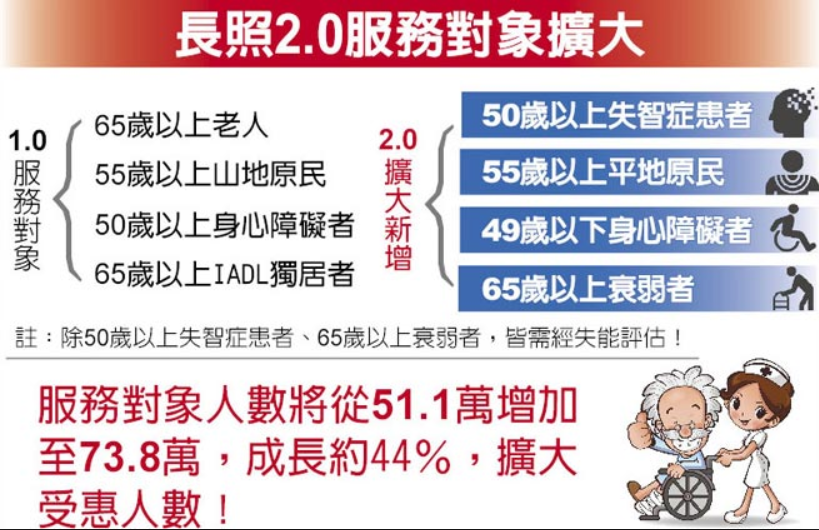 提供服務之差別
長照2.0包裹式給付
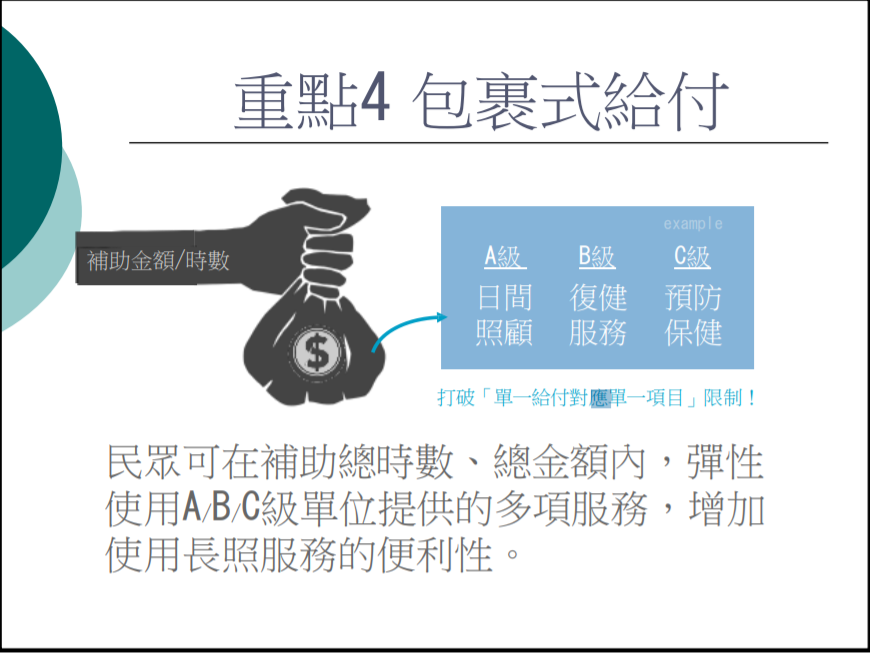 優點
★居住地支付/給付
★額度留用
★破除給付單一項目之緊箍咒
為何長照2.0著重在社區式照護
共享天倫
預防失能
在地老化
減緩家庭負擔
專業技術指導
維持社會參與
好康在哪找?
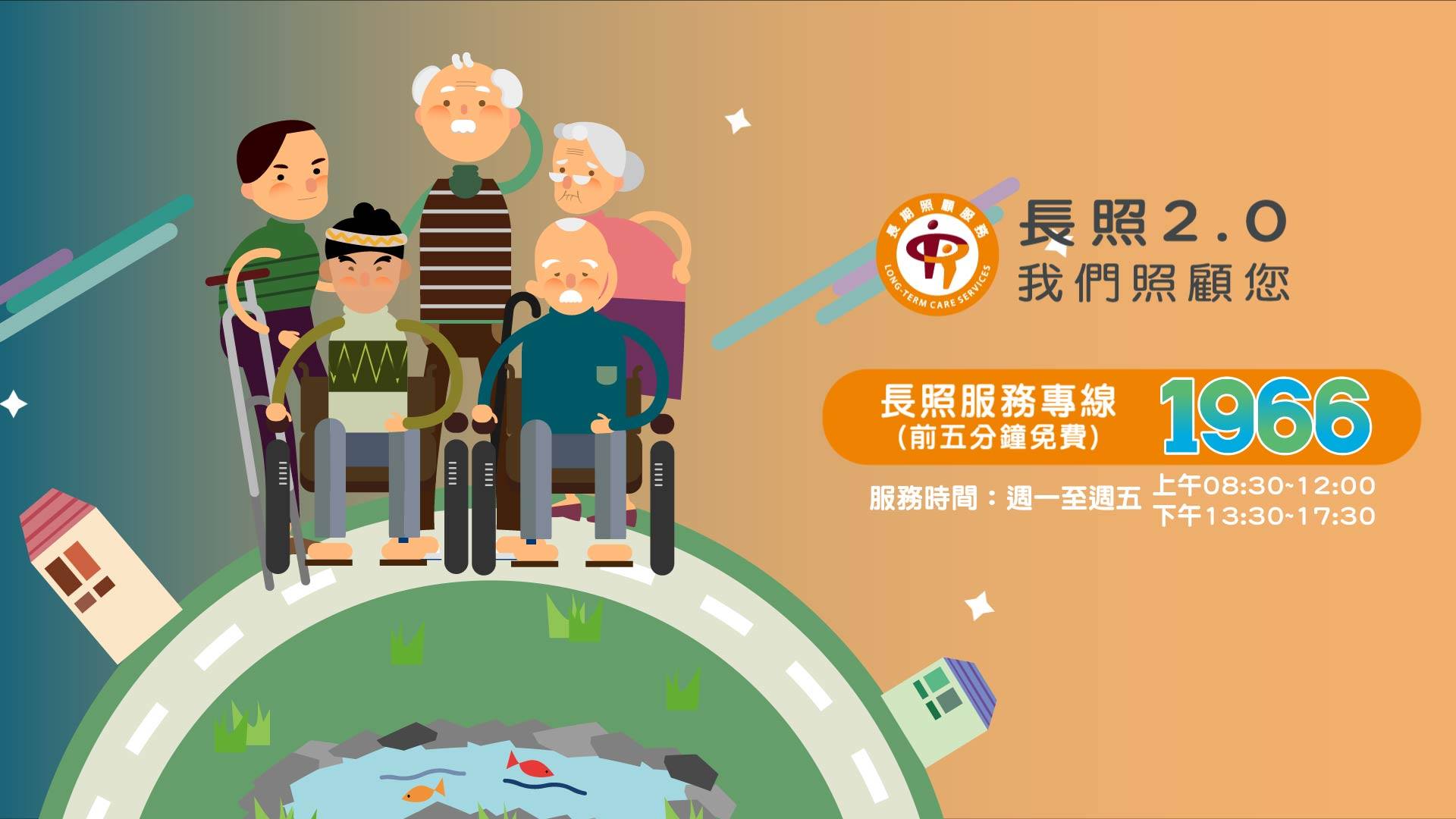 🕛服務時間：
週一至週五上班時間：08:30 ~ 12:00、13:30 ~ 17:30。

📞撥打方式：
手機或市話皆可直撥「1966」，前5分鐘免付費。
✍打1966「前」，我該做什麼？
受照顧者的姓名、年齡、居住地址等基本資料
受照顧者的概況
主要照顧者的姓名、電話
主要聯絡人的姓名、電話
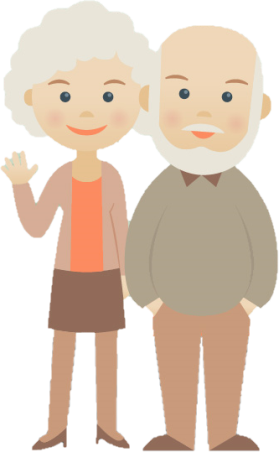 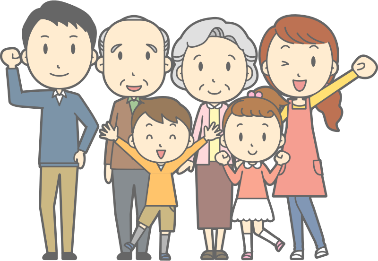 打１９６６，後會發生什麼？
確認資料
到府評估
擬定照顧計畫
核定後即可使用：如居家服務、日間照顧、交通接送、輔具及喘息服務...等。
您，知道彰化市有多少ABC嗎？
B
A
C
3
22
25
您，知道彰化市有日托、日照嗎？
彰基中華院區(得憶園)-失智共照中心
彰基切膚之愛-魏愛倫學苑日照中心(失智)
忎本快樂協進會(長樂)日間照顧中心(混合型)
彰化縣私立建寶社區式服務類長期照顧服務機構(家庭式)
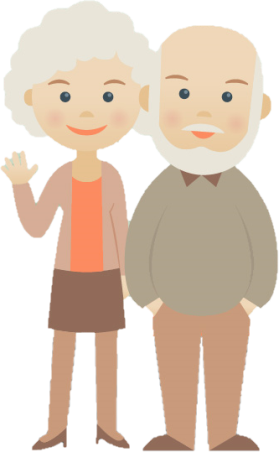 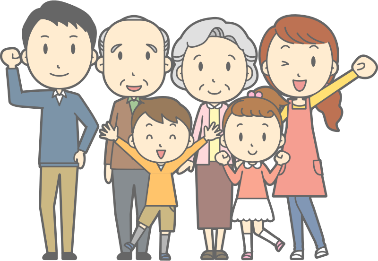 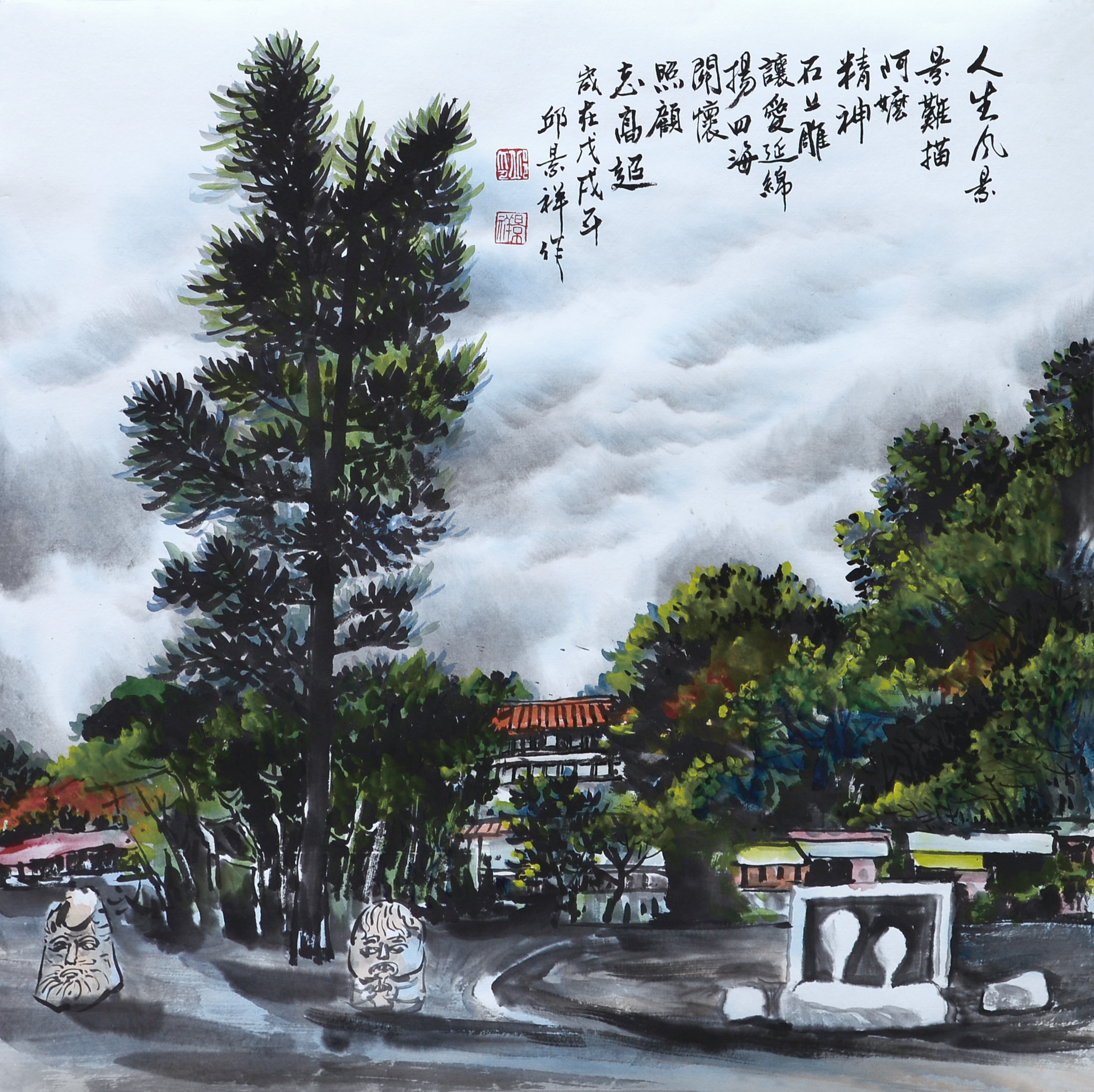 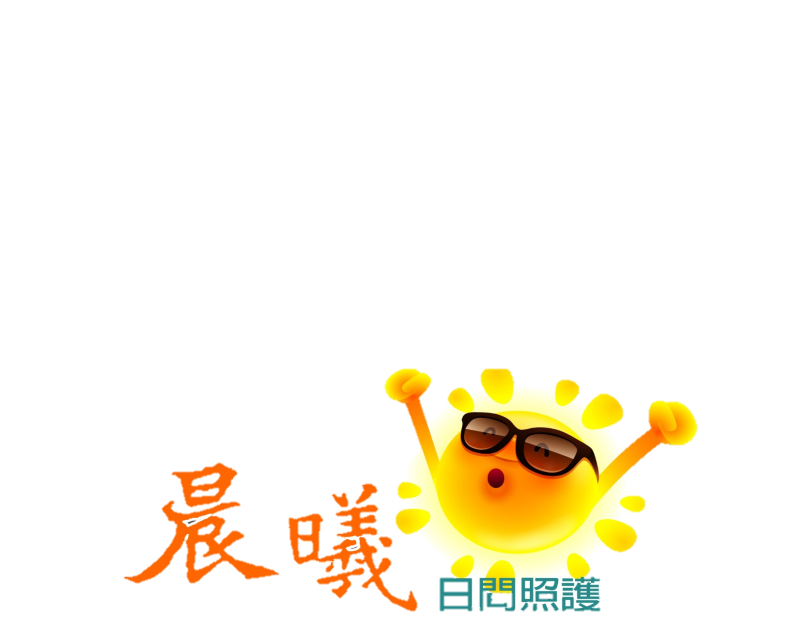 衛生福利部
彰化老人養護中心
附設晨曦日間照顧中心
目
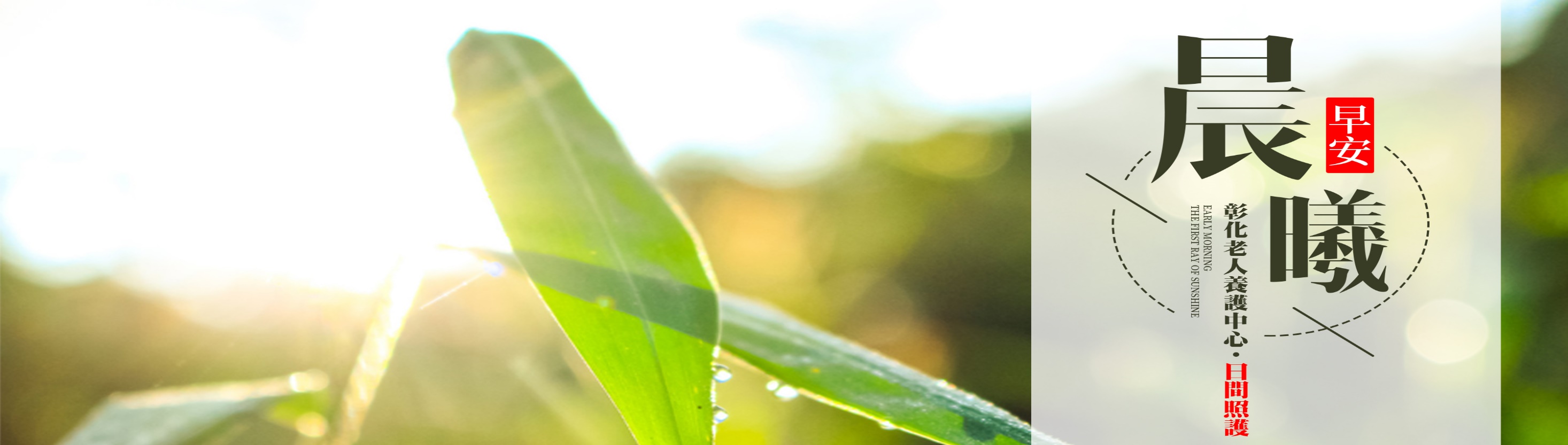 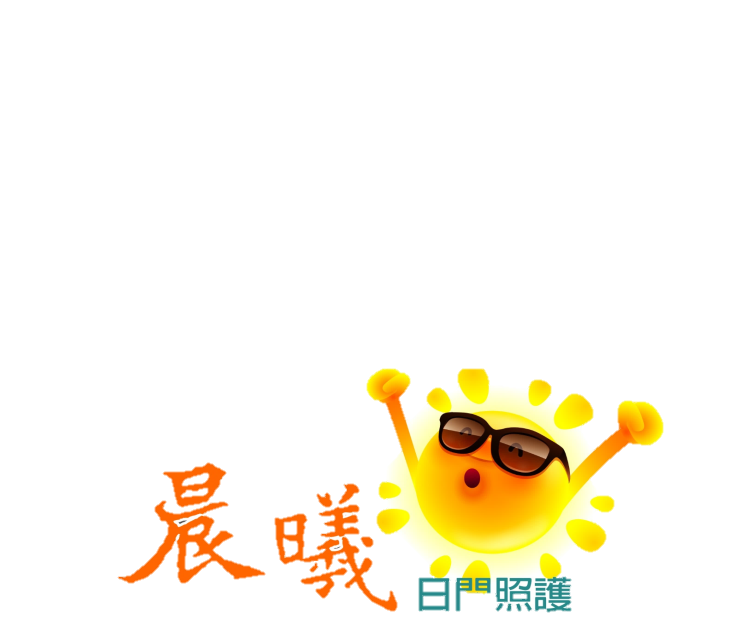 錄
Changhua  Nursing  Home,  M.O,H,W
貳、服務類型
參、服務特色
肆、地理位置
壹、機構介紹
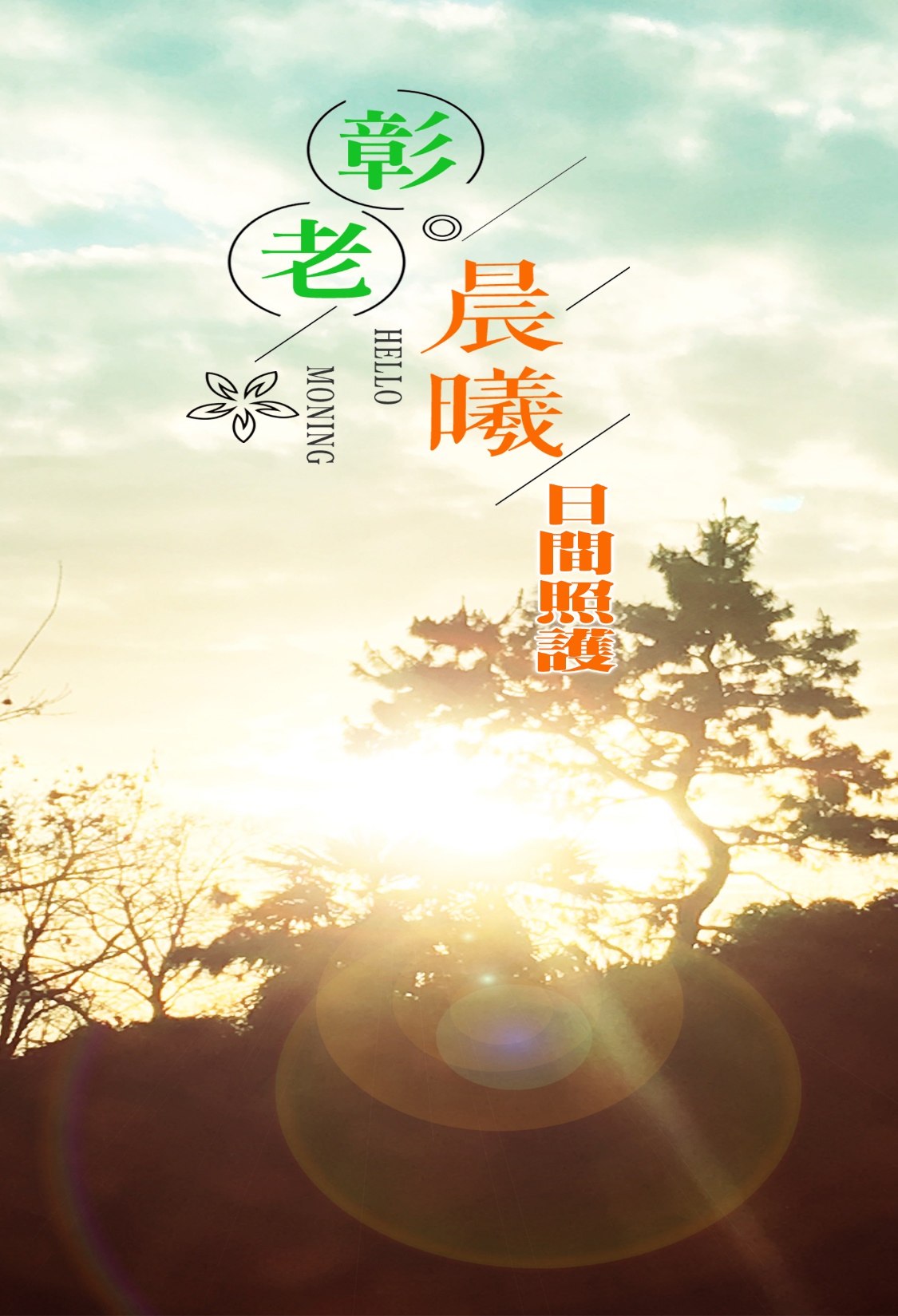 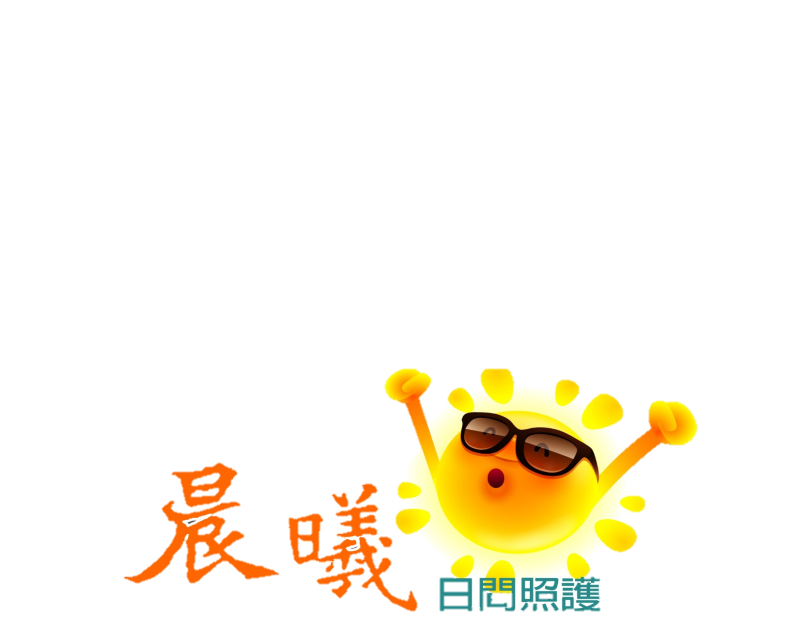 機構介紹
壹
Part ONE
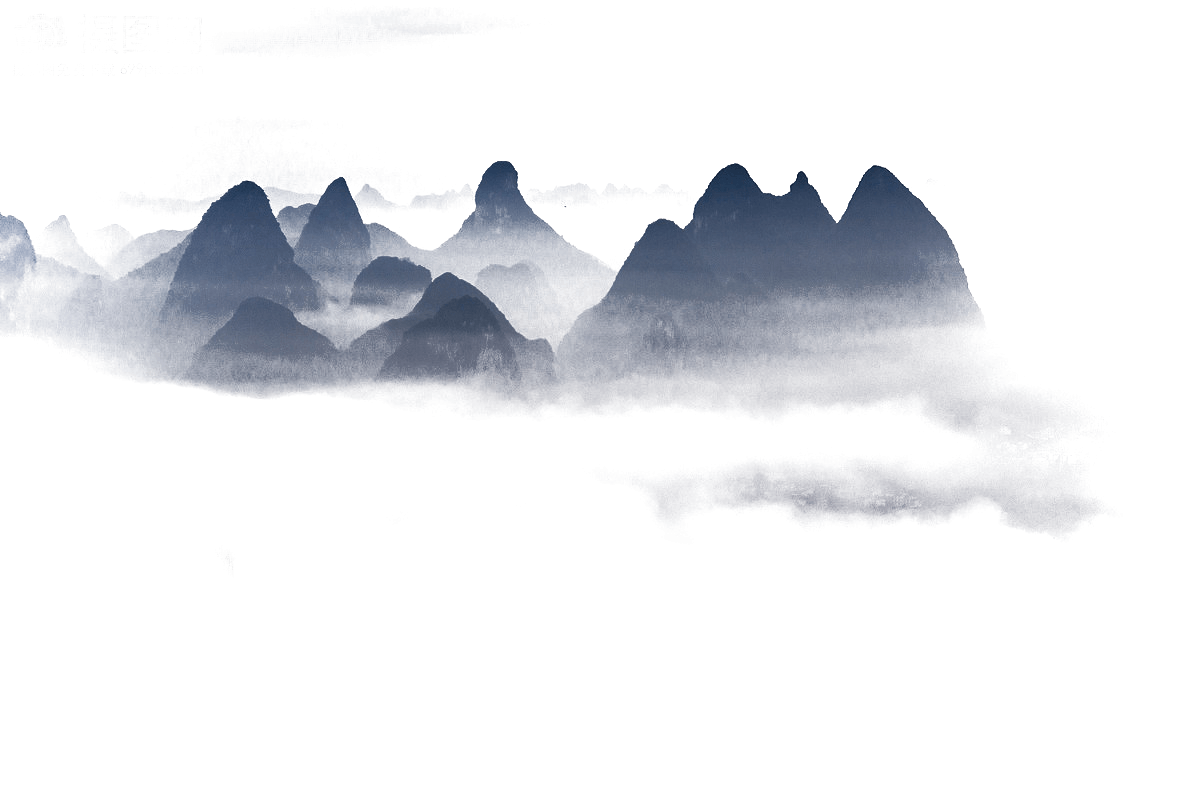 於78年7月成立，為國內第一所專事提供失能老人照顧之老人養護機構。
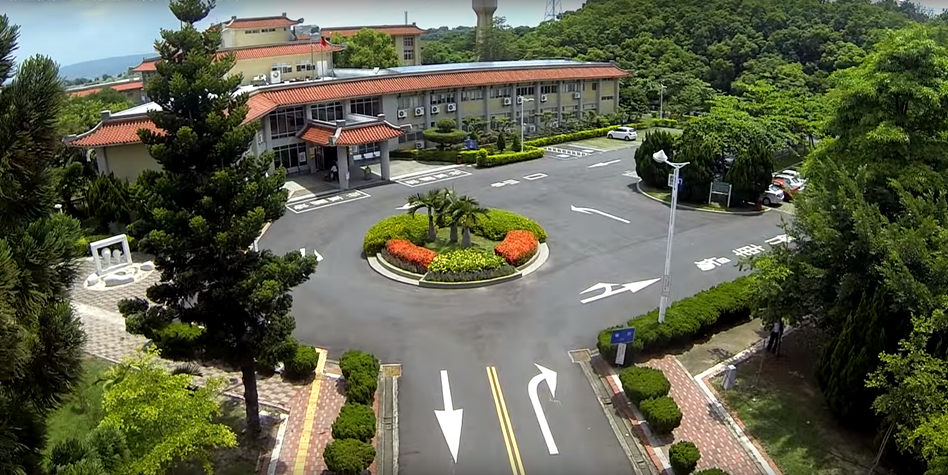 一
原隸屬前臺灣省政府社會處，88年7月1日精省後改隸內政部、102年7月23日組改後改隸衛生福利部
機構介紹
壹
位於彰化市八卦山風景區之山坡地，距彰化市區10分鐘車程，交通便利。
二
佔地5.9公頃，總樓地板面積1萬8,795㎡，主要建築物包括：行政區、醫療保健及綜合服務區、住民生活區三大主體。
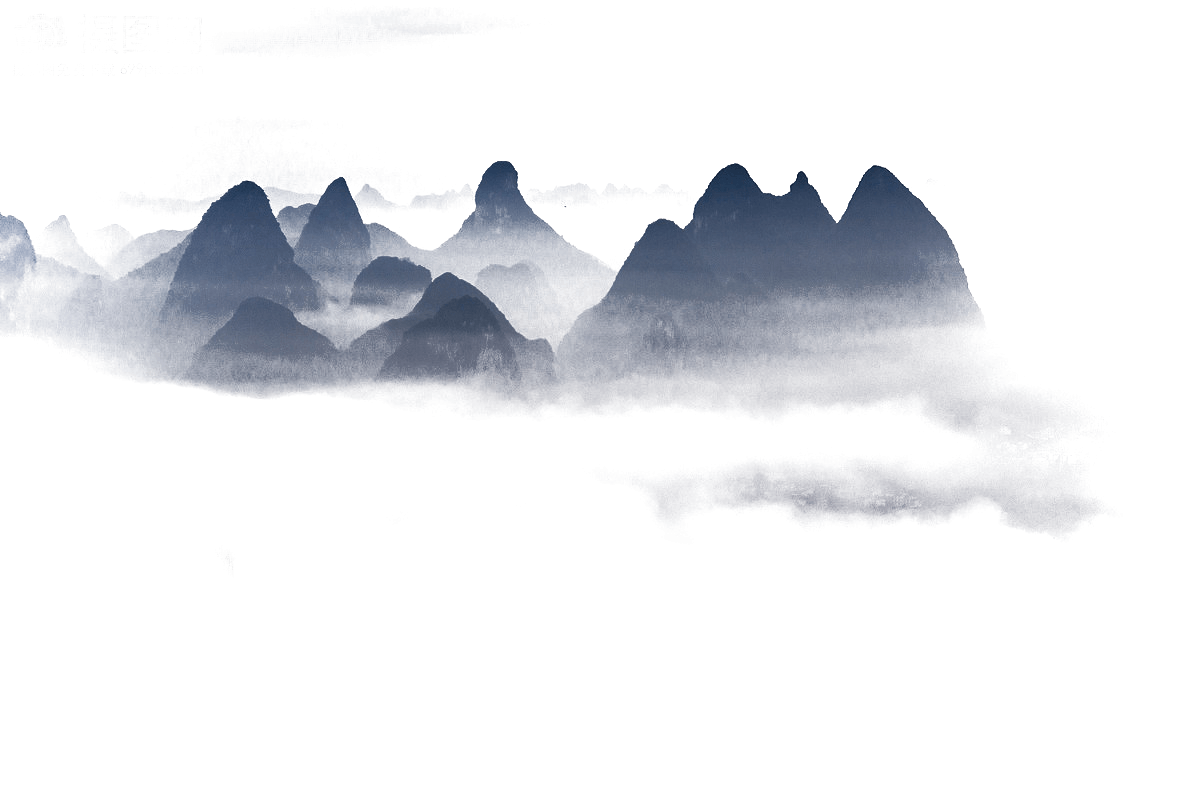 三
四
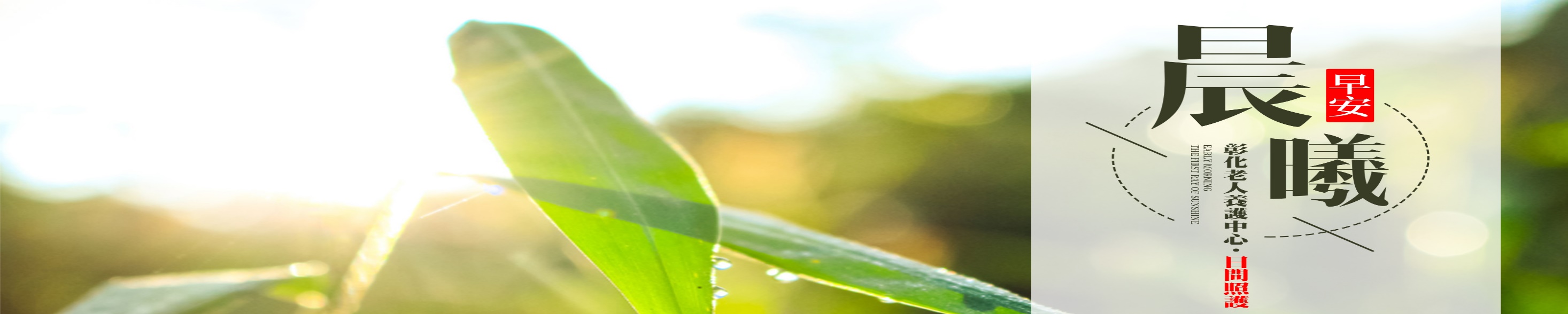 服務宗旨
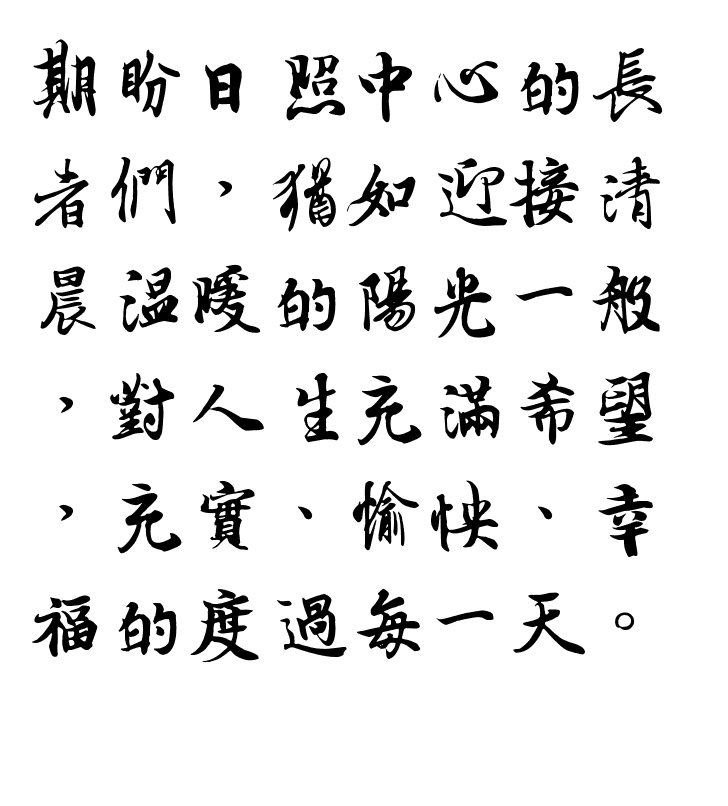 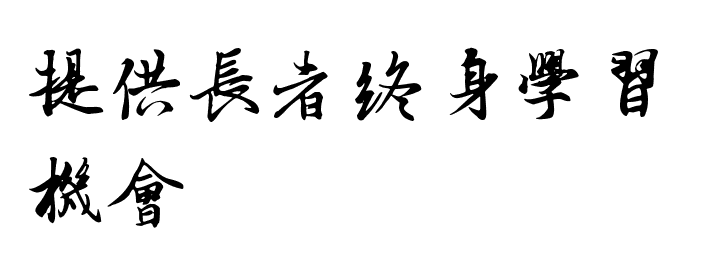 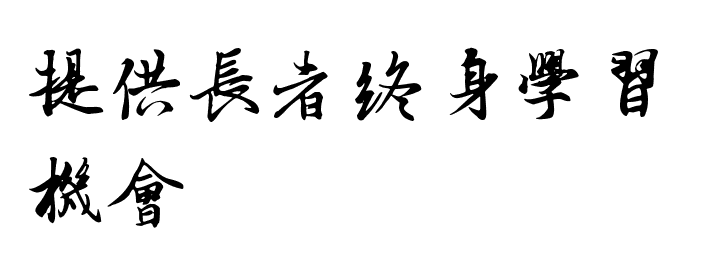 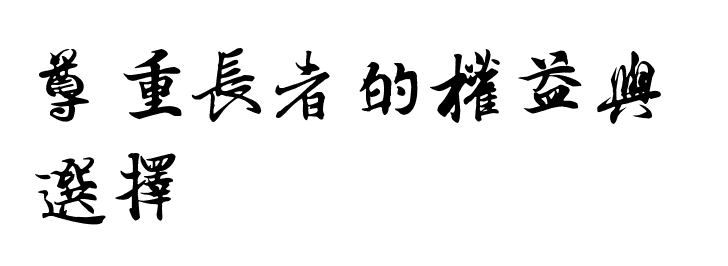 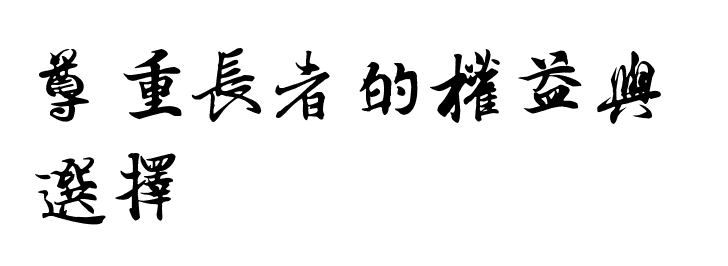 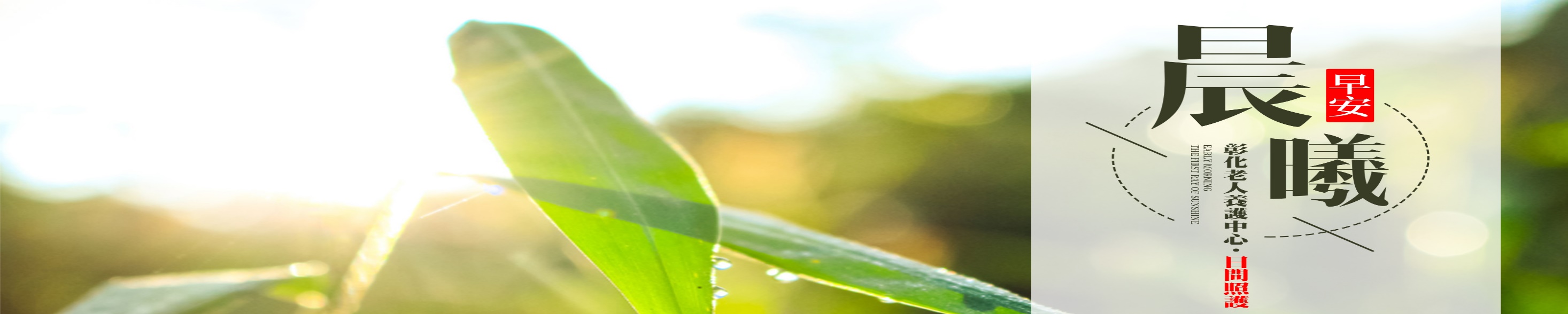 理念
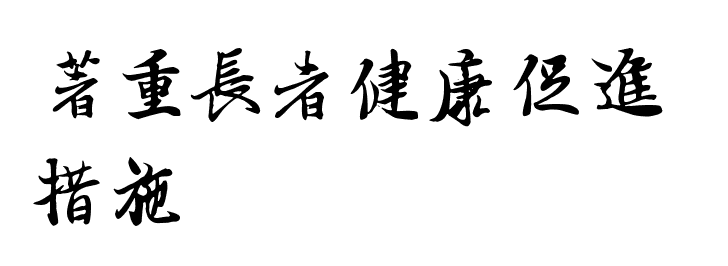 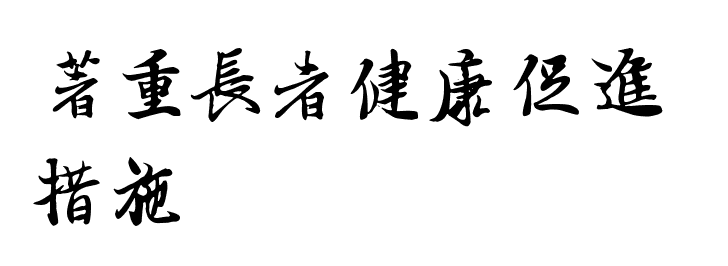 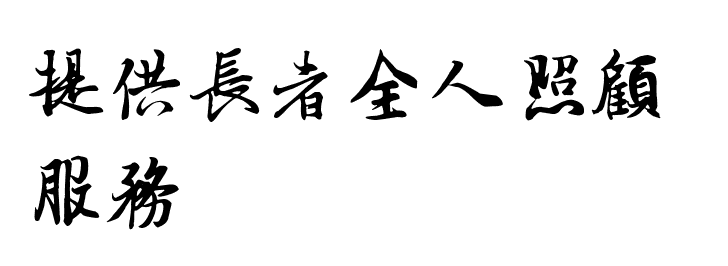 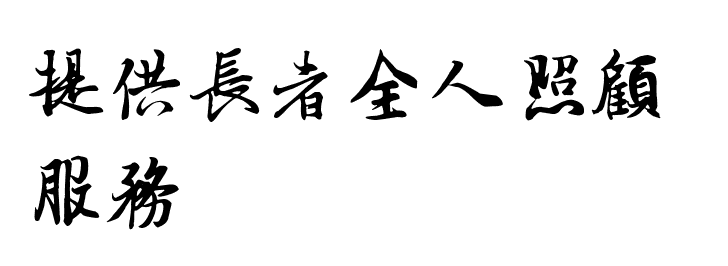 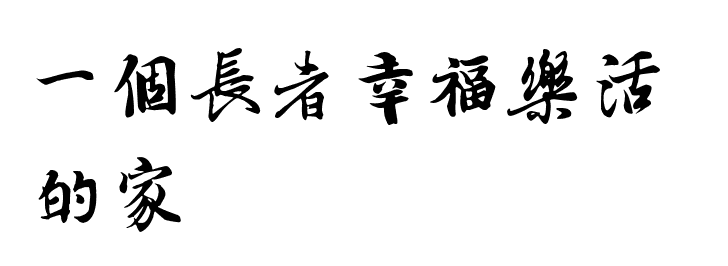 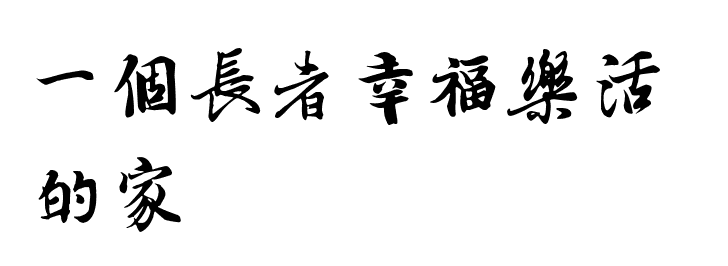 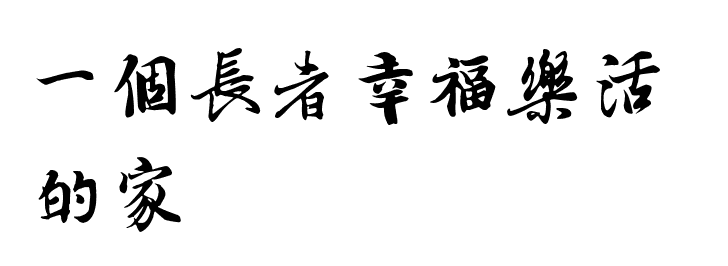 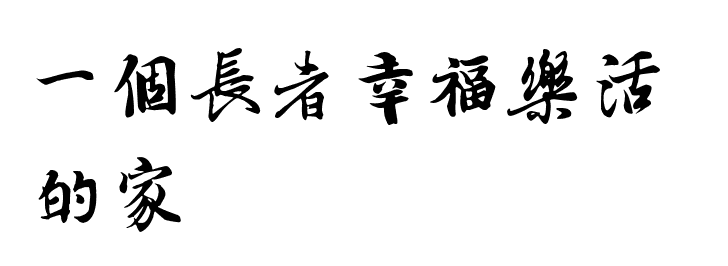 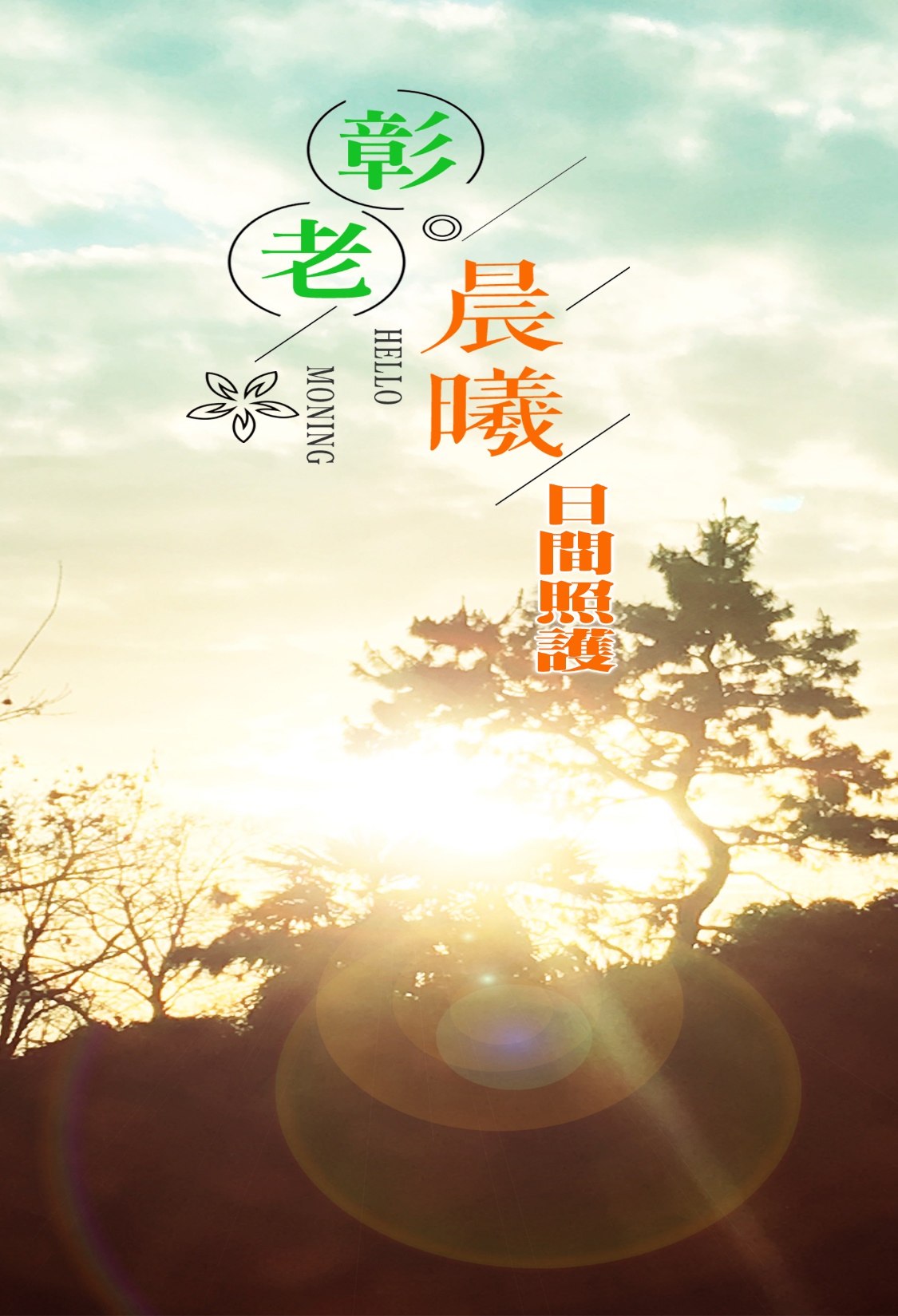 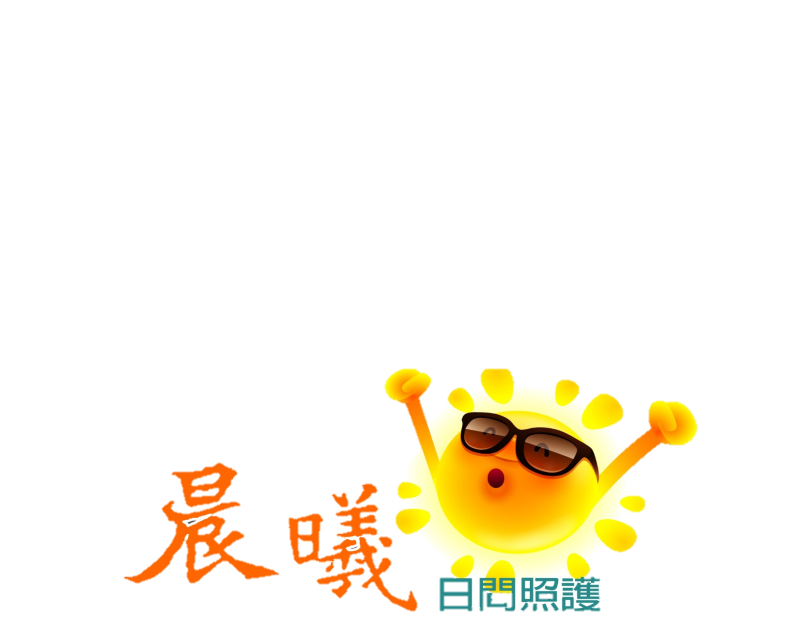 服務類型
貳
Part TWO
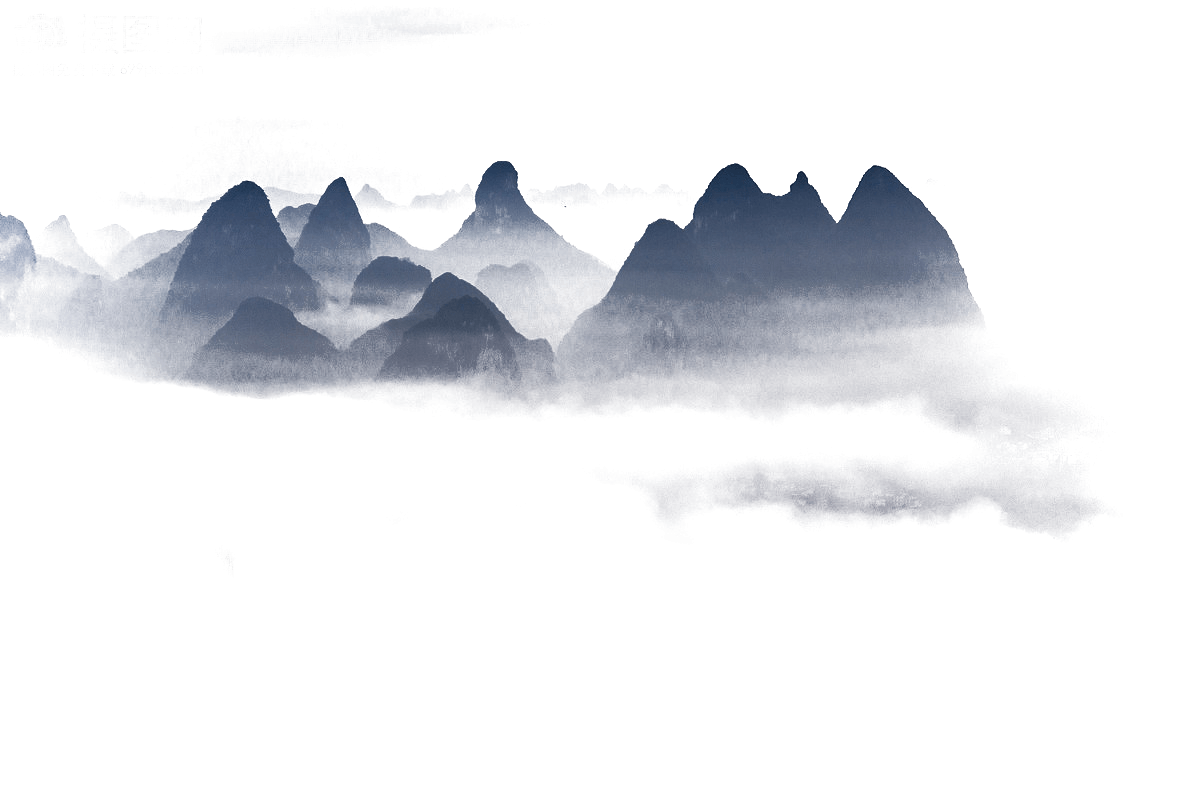 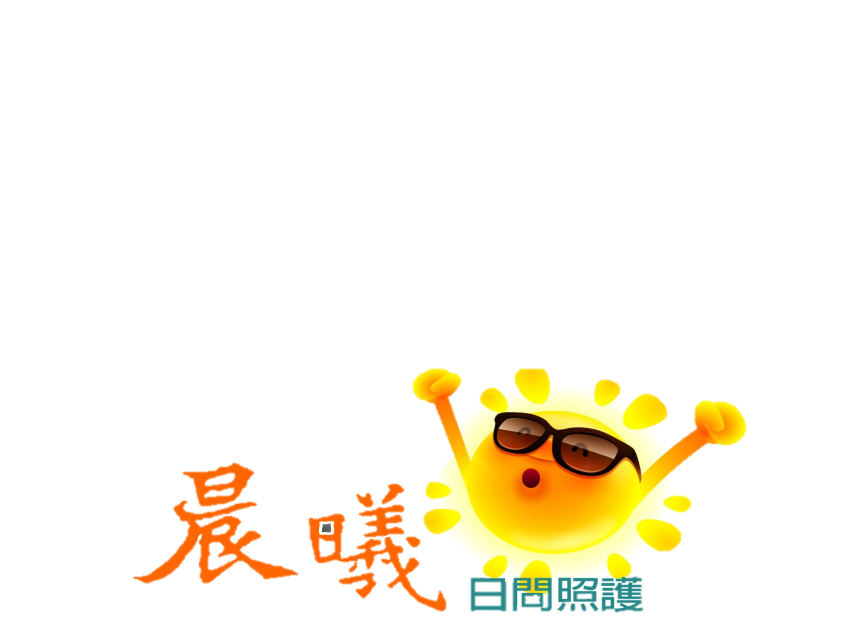 日間照顧服務
01
01
月托服務
02
日托服務
服務類型
貳
半日托服務(需事先約定登記)
03
服務時間：星期一至星期五，上午08：00~下午17：00(依實際交通接送狀況調整)，國定假日及例假日休息，上述服務時間如遇有特殊狀況如颱風等其他因素，依人事行政總處規定辦理。
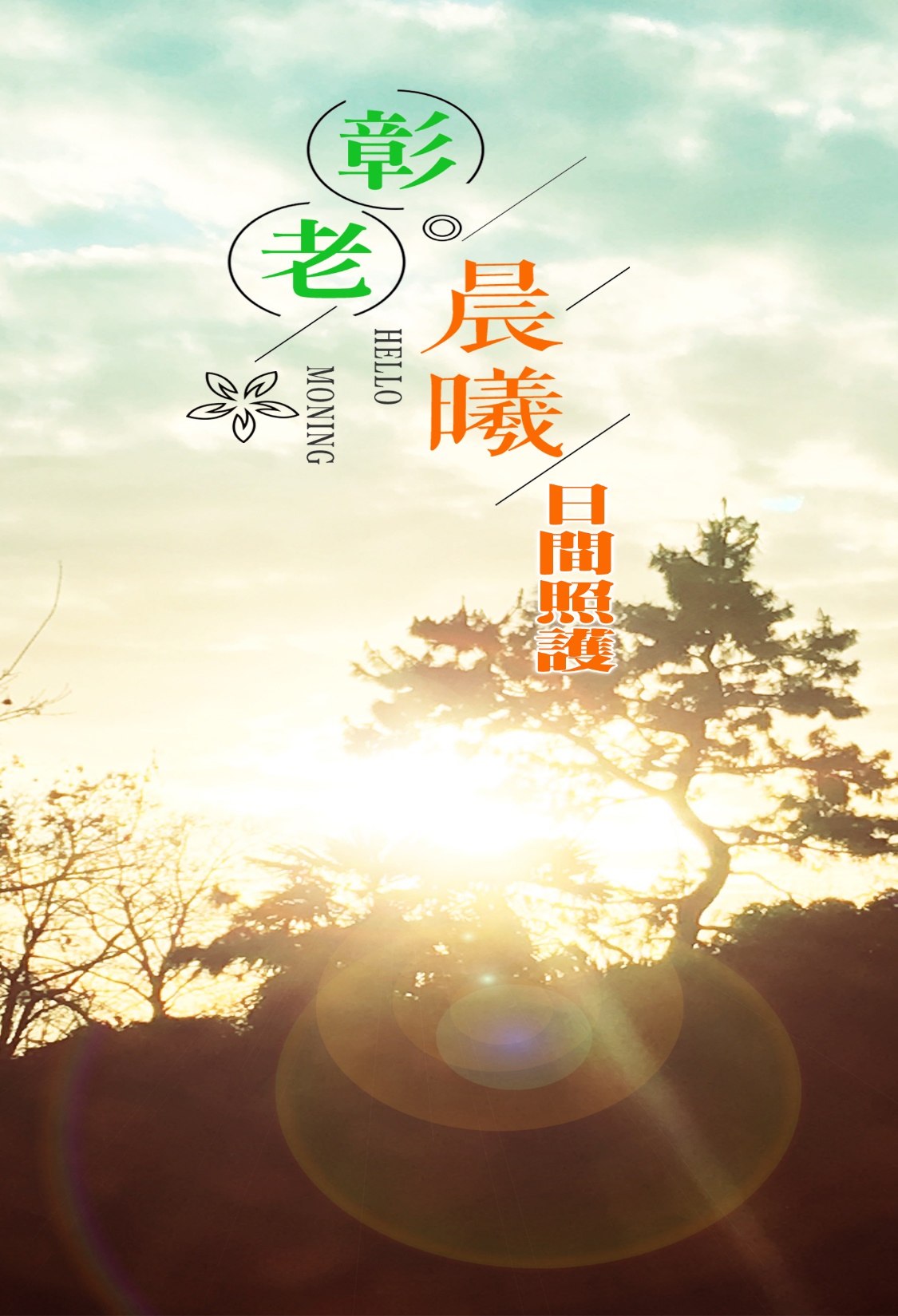 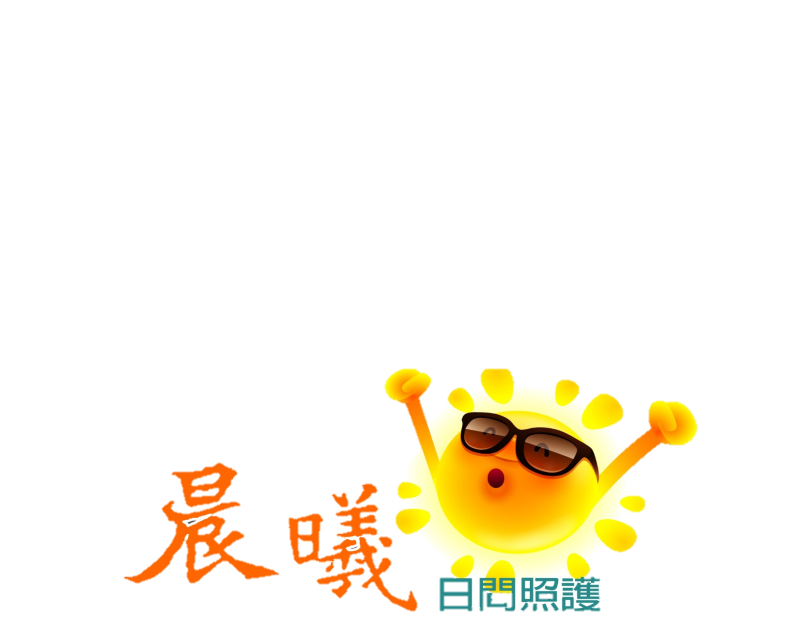 服務特色
參
Part Three
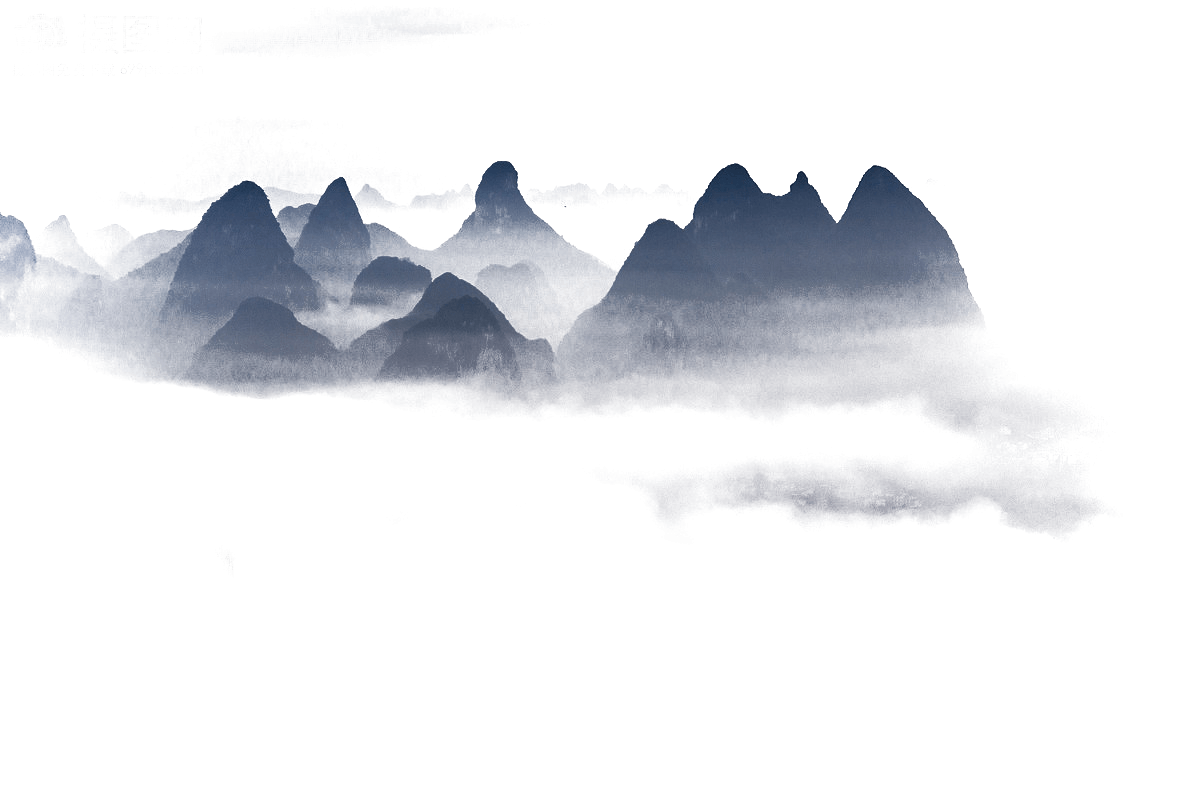 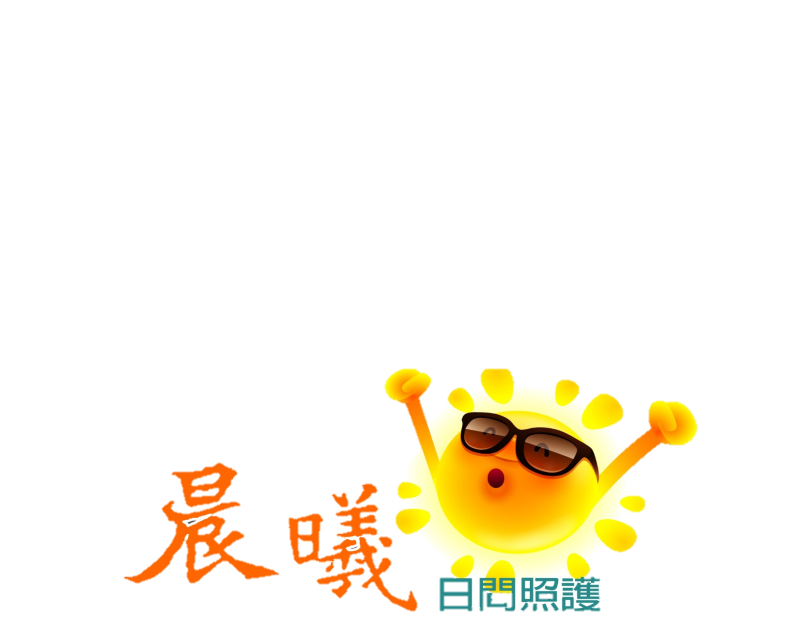 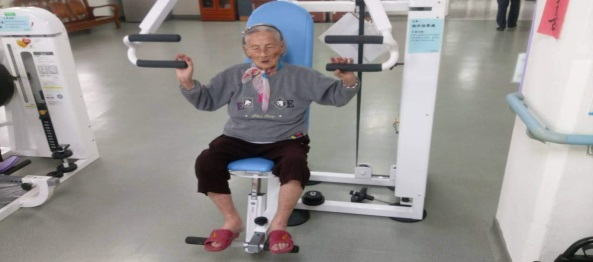 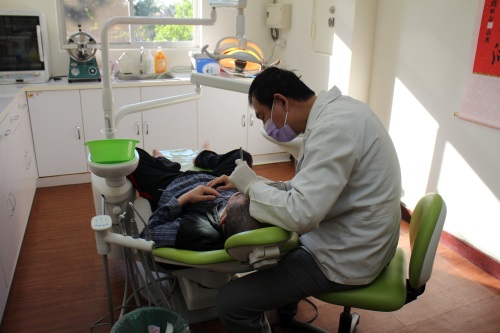 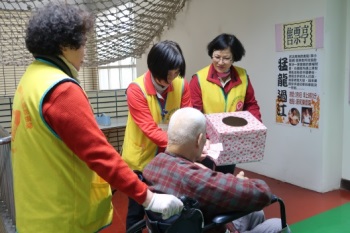 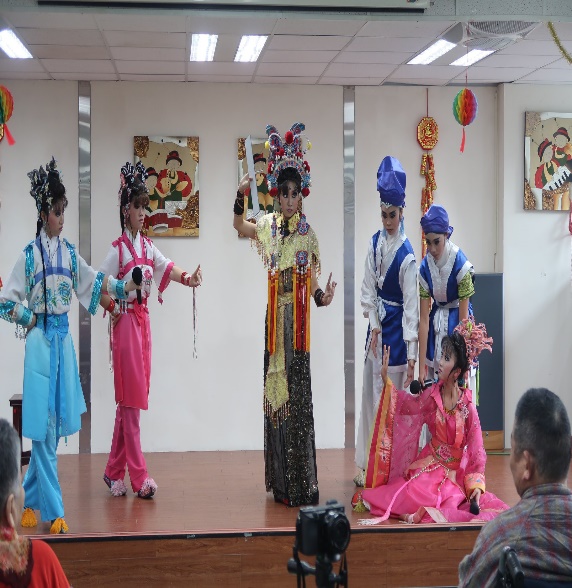 參
服務特色
自立支援照顧模式
回復自主生活能力
塑造藝文療癒
豐富長輩生活
健全志工服務營造幸福家園
門診服務
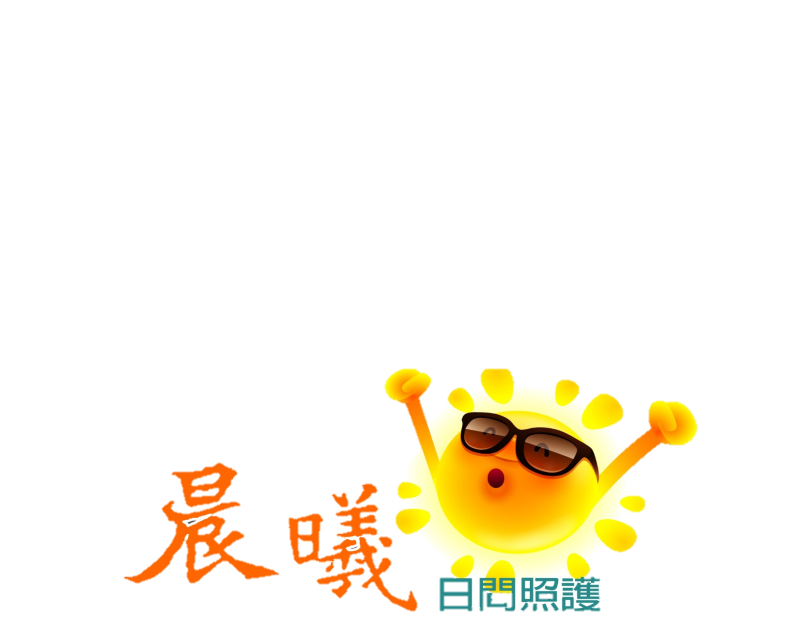 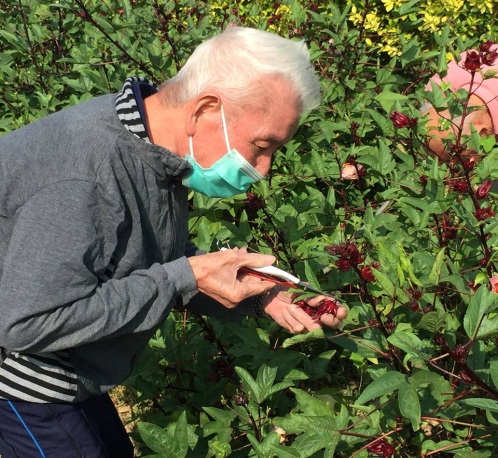 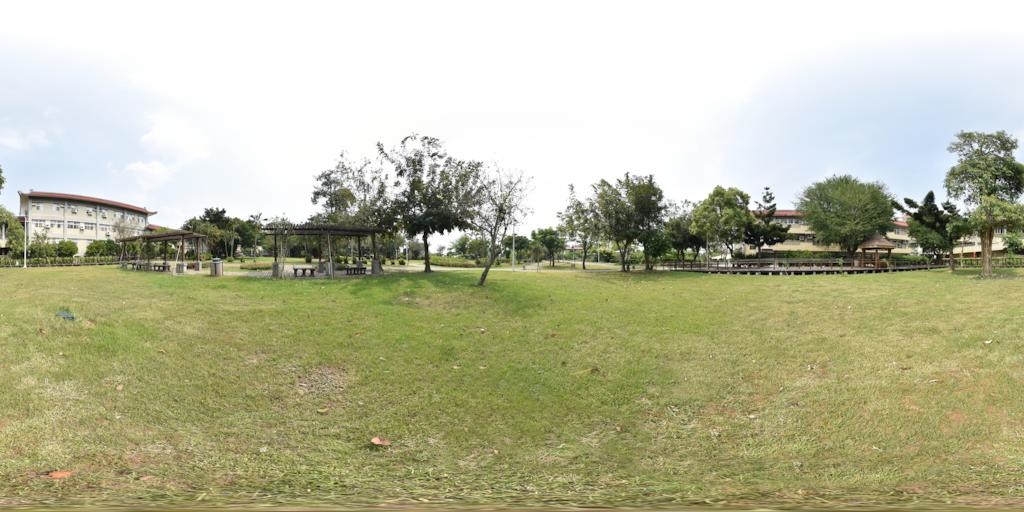 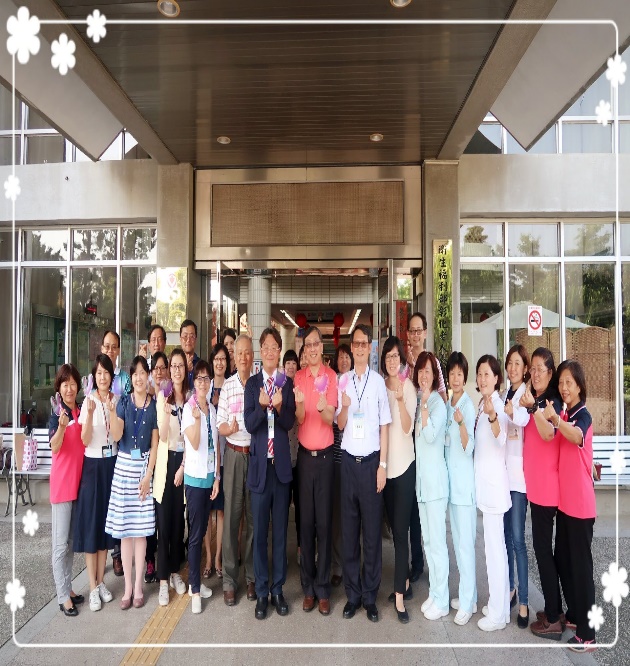 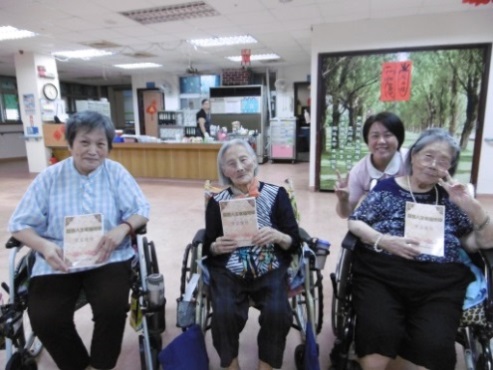 參
服務特色
多元療癒團體
及課程
提倡終身學習護照鼓勵長者再學習
位於風景區，佔地5.9公頃，休憩園區廣大。
健全的護理服務
96、99、102、105年老人福利機構評鑑「優等」(每3年評鑑1次)
全國老人福利機構評鑑
104-107、108-111通過認證
107年長照機構組「典範獎」
高齡友善健康照護機構認證
98、103年評鑑「特優」、104至107年免評
志願服務評鑑
103、104、106及107年榮獲「金牌」
106年榮獲「最佳造型獎」
107年「彰老-不老打擊樂團」受邀擔任開場表演
全國老人機構運動會團體
105年參與弘道老人基金會「銀髮健康操大賽」，榮獲「坐姿組佳作」及「特別人氣獎」！
銀髮健康操大賽
彰化縣衛生局自動體外心臟去顫器(AED)安心場所認證
安心場所認證
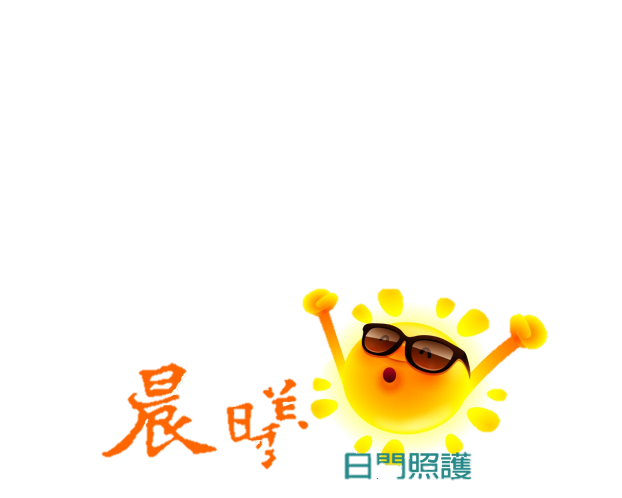 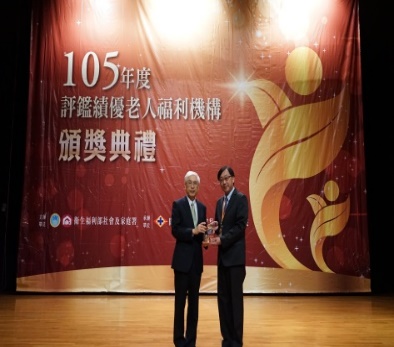 參
服務特色-我們的榮耀
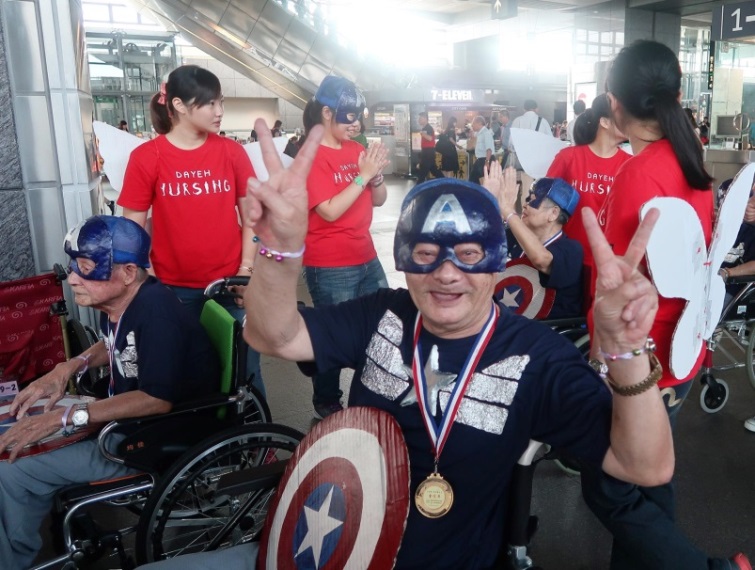 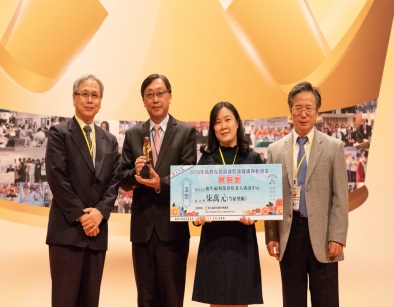 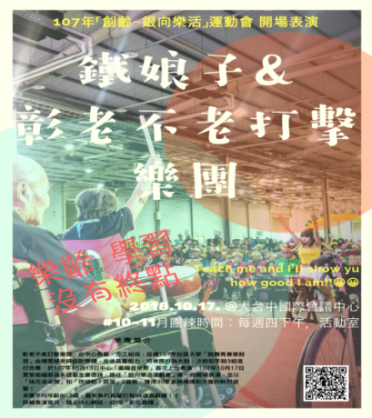 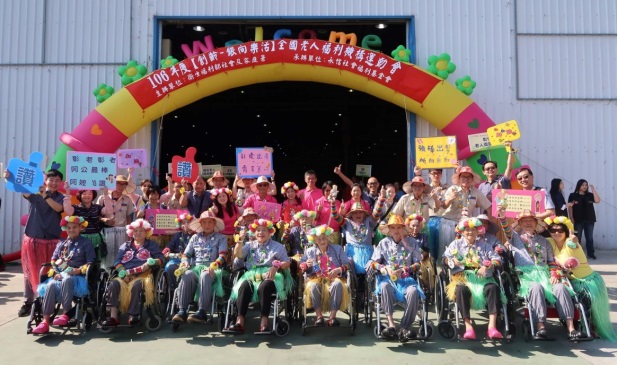 107年榮獲「高齡友善健康照護機構-典範獎
高齡友善
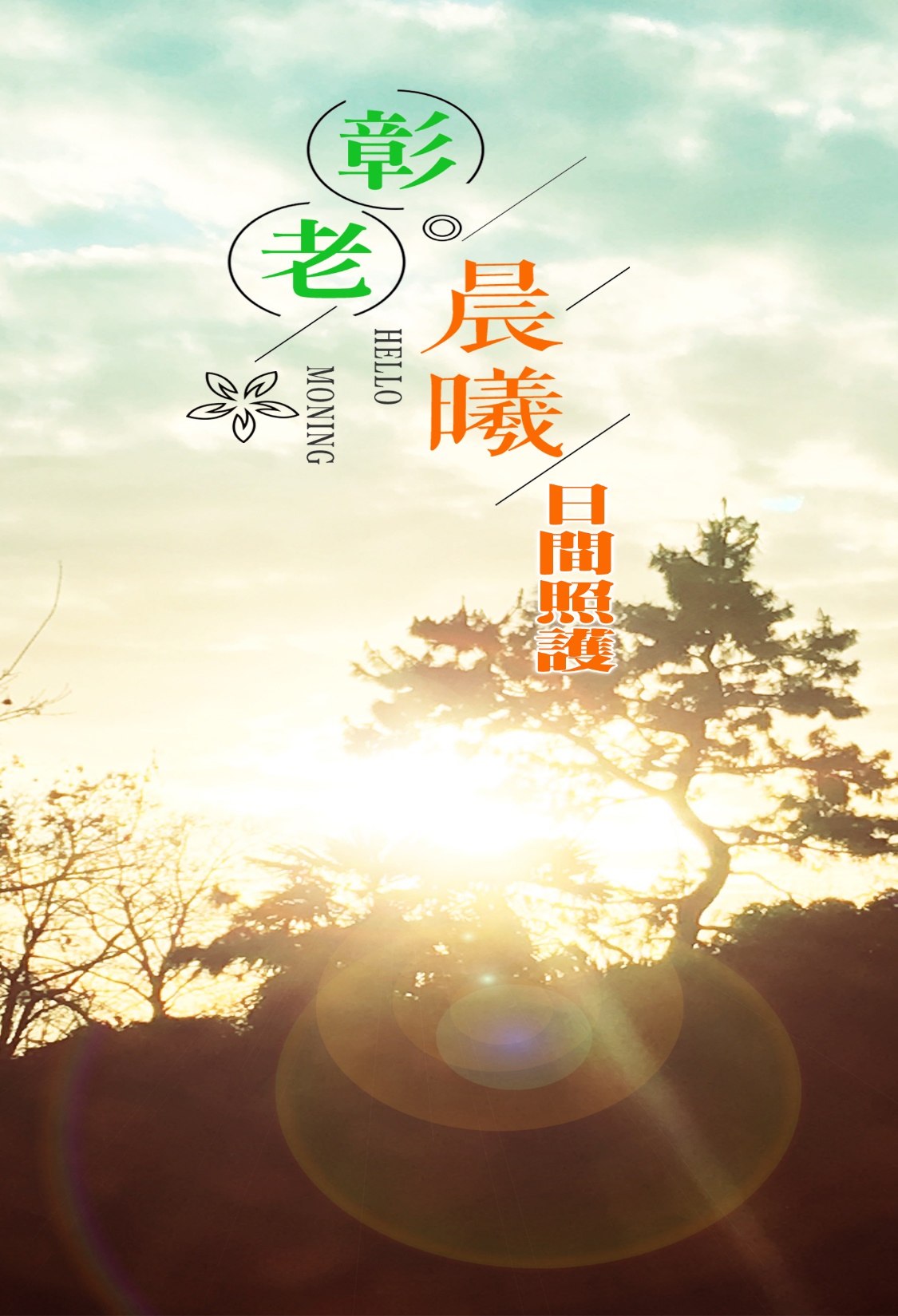 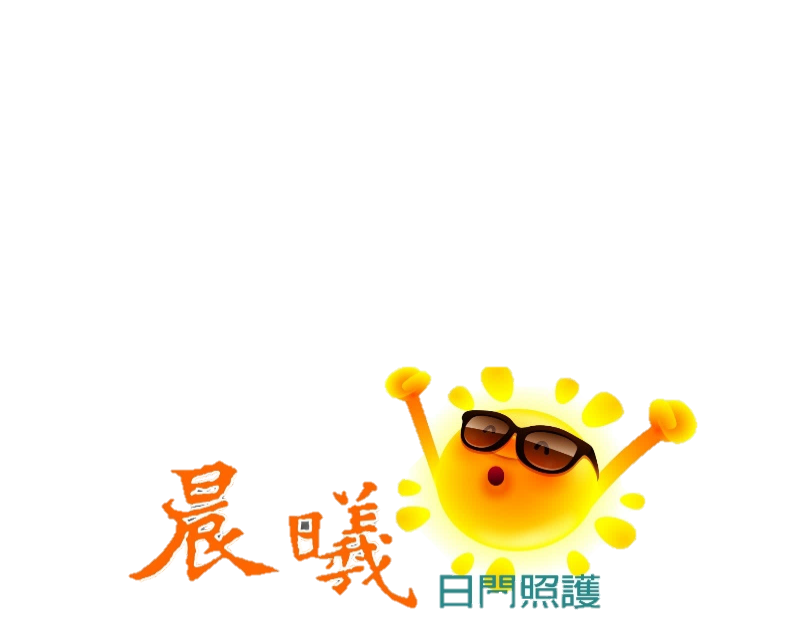 地理位置
肆
Part FORU
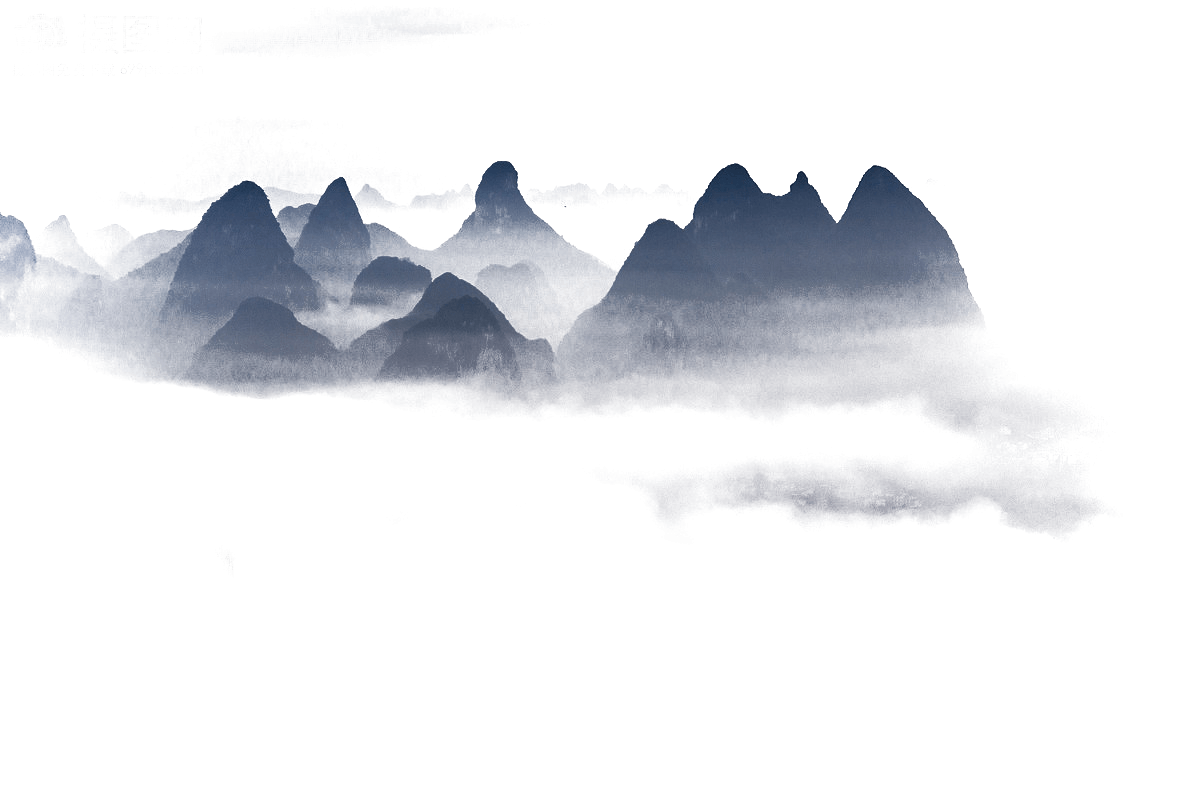 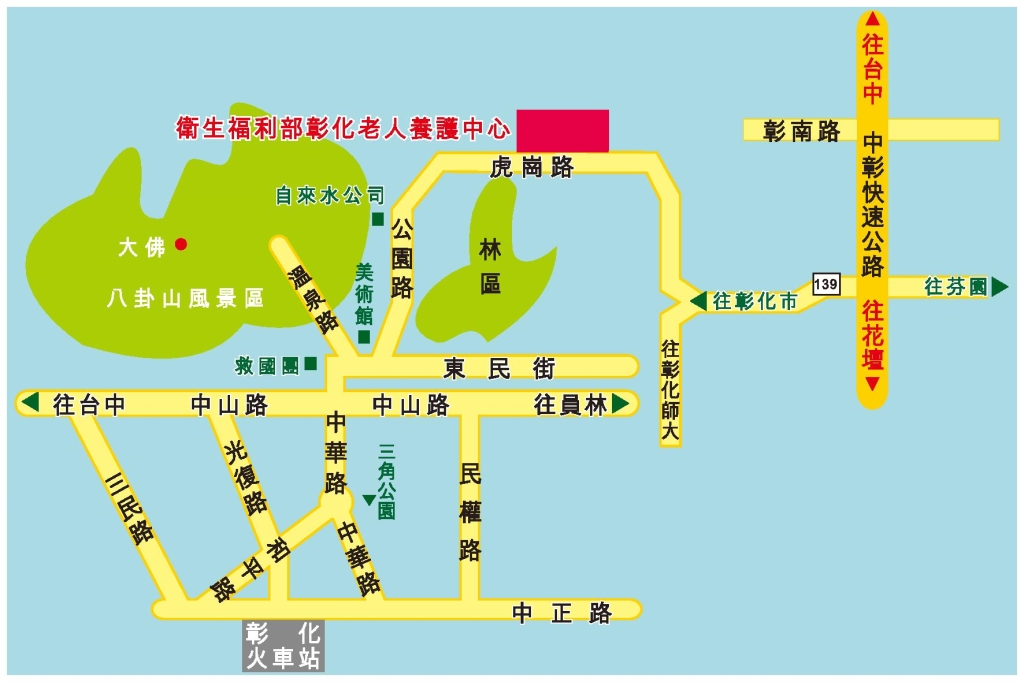 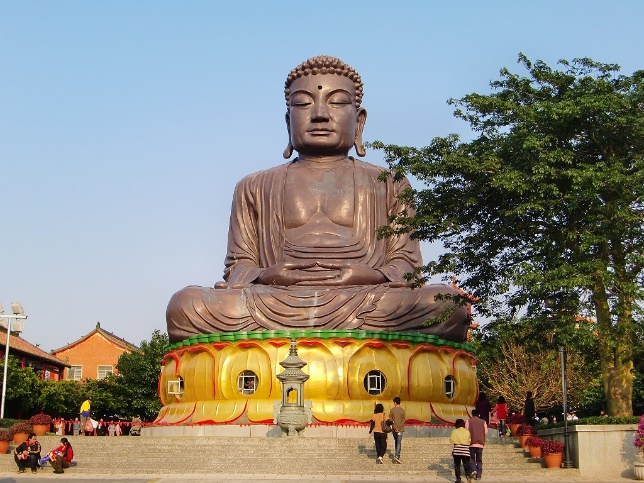 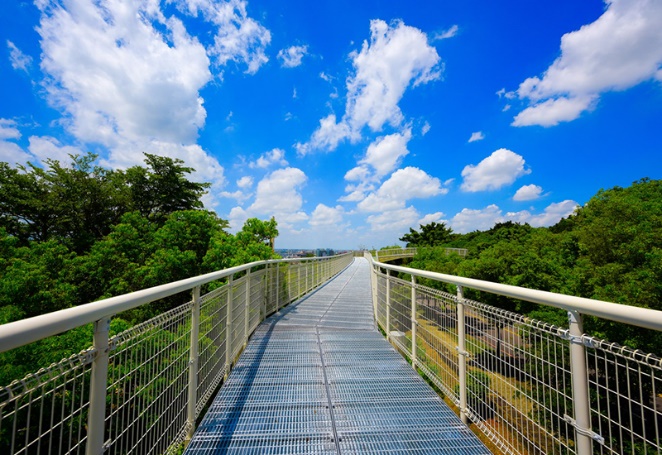 ●中心地址：彰化縣彰化市桃源里虎崗路1號
肆
地理位置
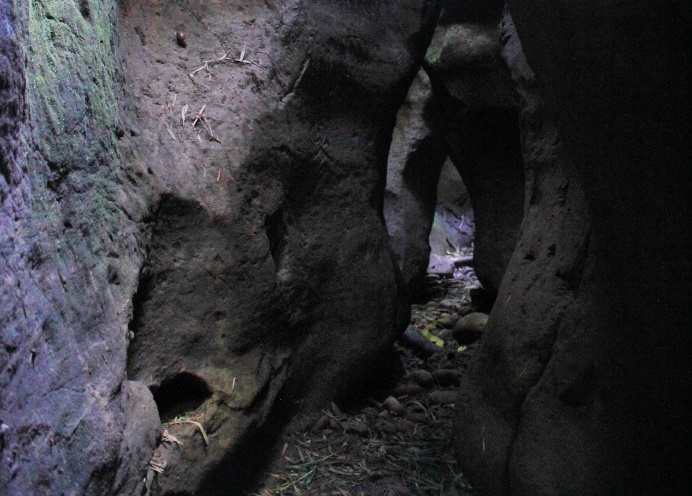 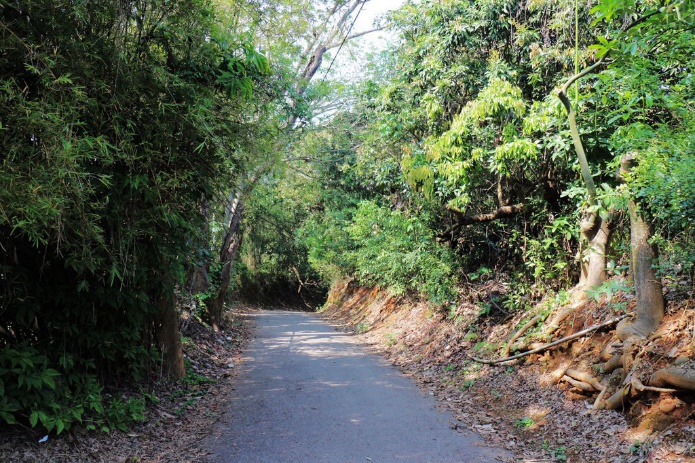 聯絡方式：(04)725-8131
#173曾社工
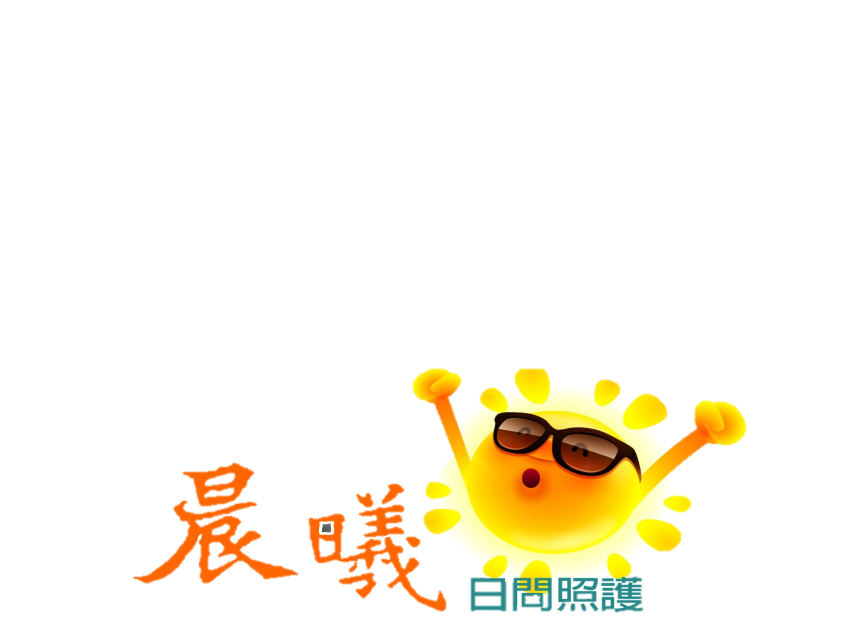 日間照顧服務
收費標準-照顧費
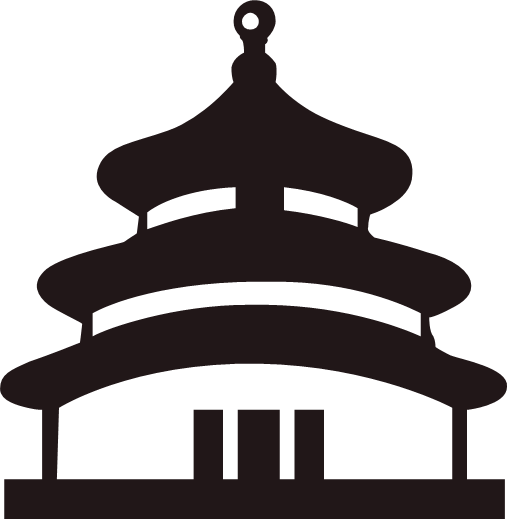 附設晨曦日間照顧中心
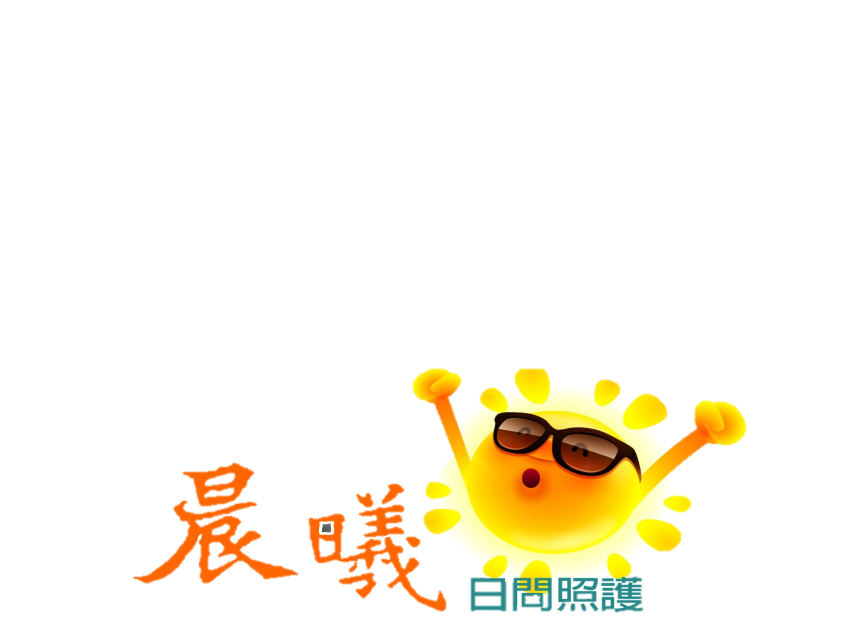 日間照顧服務
收費標準
【日照-社區服務式交通接送】
受長照補助中低及一般戶身分每月2,400元。
受長照補助具低收身分每月1,200元。
週一至周五固定收托者，優先。
使用本中心交通接送者，在支付額度內可申請交通費補助，收費補助表如下：
照管中心核定曾阿公-一般戶(不申請交通服務)
每月約22日
範例1
民眾負擔
16%
照管中心核定曾阿公-一般戶(申請交通服務)
每月約22日
範例2
申請交通補助
(每月)
民眾負擔
16%
照管中心核定曾阿公-一般戶(不申請交通服務)
每月約22日(只使用補助天數)
範例3
民眾負擔
16%
每天(全日)
第二級為例
10,020
交通費負擔704
照顧費負擔864
民眾自費
9,450
月繳
11,018
長照給付套餐組合
交通費
2,400
民眾自費
5,400
月繳
9,403
照顧費負擔1,603
套餐
1
照顧費負擔1,603
交通費2,400
不使用
月繳
4,003
額度外自費
交通
額度內負擔
每月月費
2
?
隨您
?
?
?
3
配
8
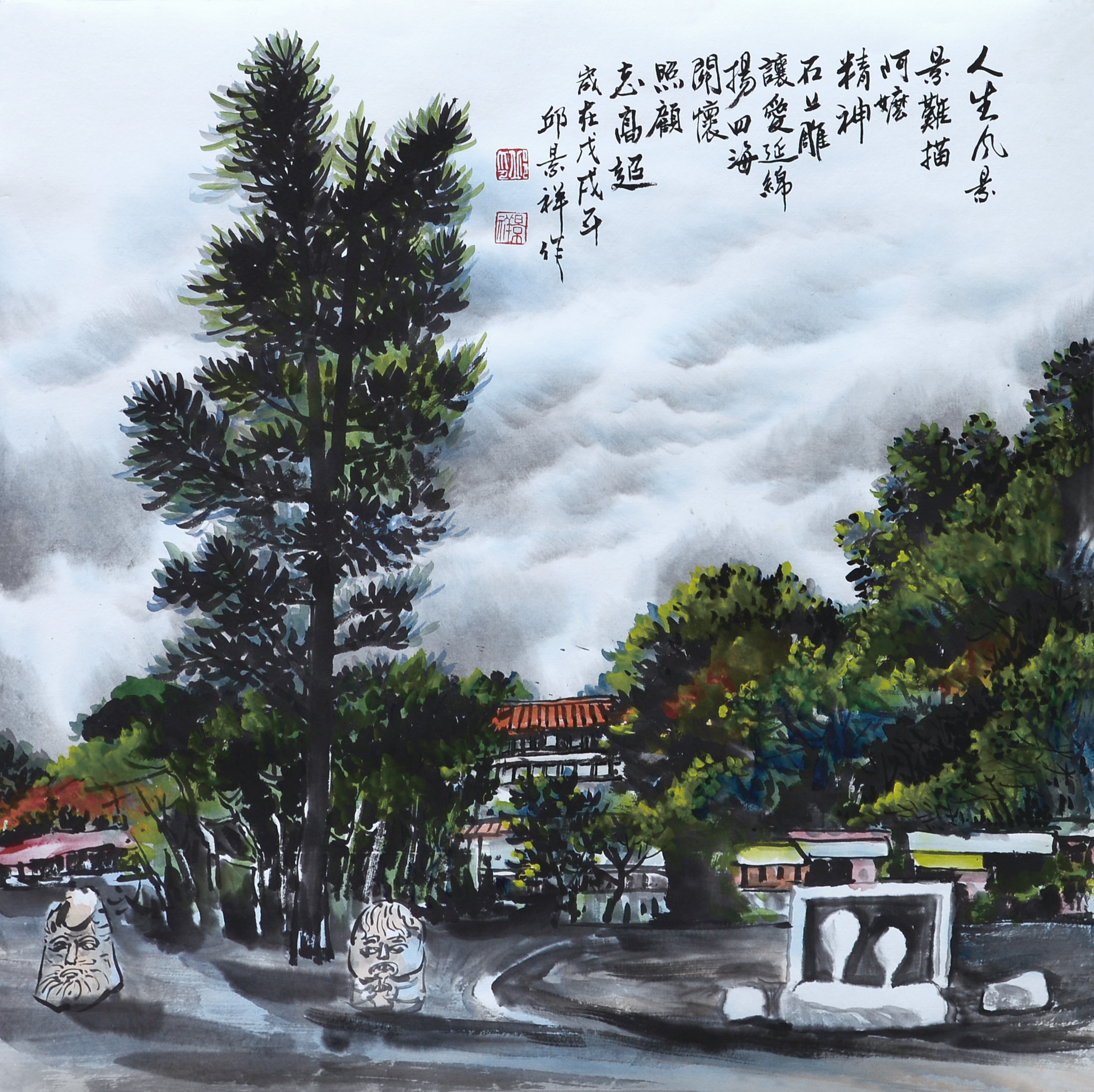 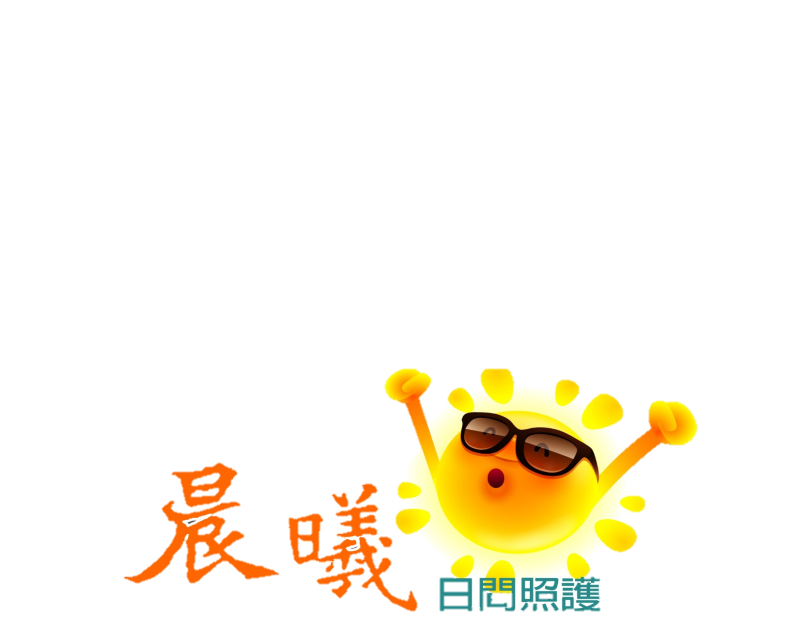 再會